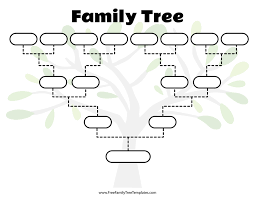 Jesus’ Family Tree - 2
The Gospel is for All!
Do you trace your genealogy?
Many today use their computer to trace their family tree.
Most hope to find some famous person in their past.
Matthew 1:1-17 gives us the family tree of Christ.

Why study this long list of names?

THERE ARE 3 IMPORTANT THINGS TO REMEMBER.
1 – The Gospel is for Women and Men
Notice in the list of names there are 5 women named.
4 women are from the Old Testament and Mary
Women have an honored place in the Old Testament
Women were often considered 2nd class – but not with God.
Men and women did not sit together in synagogues. They entered and left by separate doors.
1 – The Gospel is for Women and Men
But this genealogy includes women. Tamar, Rahab, Ruth, Bathsheba, and Mary.

It is clear Jesus didn’t come just for man, but for all humanity.
2 – The Gospel is for all Nations
Jews did not want to admit it – but their ancestry was not thoroughly Jewish. 
Jesus family tree included some who were not in the blood line of Abraham and David.
Tamar – 
Was Arameaen, not Israelite. 
Her husband, Er, was only part Israelite.
2 – The Gospel is for all Nations
Rahab – 
She was a Canaanite, resident of Jericho
Ruth – 
She was a Moabite
She married an Israelite, Boaz
They had a son that would become David’s grandfather
Bathsheba – 
While she was Jewish, she was married to a Hittite, Uriah
3 – The Gospel is for all Sinners
Judah and Tamar – Genesis 38 – Incest


David and Bathsheba – 2 Samuel 11 – Adultery
3 – The Gospel is for all Sinners
Solomon – 
(1 Kings 11:1)  But King Solomon loved many foreign women, as well as the daughter of Pharaoh: women of the Moabites, Ammonites, Edomites, Sidonians, and Hittites—
(1 Kings 11:2)  from the nations of whom the LORD had said to the children of Israel, "You shall not intermarry with them, nor they with you. Surely they will turn away your hearts after their gods." Solomon clung to these in love.
(1 Kings 11:3)  And he had seven hundred wives, princesses, and three hundred concubines; and his wives turned away his heart.
3 – The Gospel is for all Sinners
Manasseh – 
(2 Kings 21:1-3)  Manasseh was twelve years old when he became king, and he reigned fifty-five years in Jerusalem. His mother's name was Hephzibah. (2)  And he did evil in the sight of the LORD, according to the abominations of the nations whom the LORD had cast out before the children of Israel.  (3)  For he rebuilt the high places which Hezekiah his father had destroyed; he raised up altars for Baal, and made a wooden image, as Ahab king of Israel had done; and he worshiped all the host of heaven and served them.
4 – Do you get the message?
Jesus did not come for “cleaned up” people.

He came to clean people up.

Women and Men; All nations, all races

He came for sinners.
4 – Do you get the message?
(Galatians 3:27)  For as many of you as were baptized into Christ have put on Christ. (28)  There is neither Jew nor Greek, there is neither slave nor free, there is neither male nor female; for you are all one in Christ Jesus. (29)  And if you are Christ's, then you are Abraham's seed, and heirs according to the promise.